Feira Técnica 2021
E.T.E Oscar Tenório
Prof Orientador: Regina Reis
Turma: 3232 - análises clínicas
Alunas: Giulia Pereira
               Júlia Gomes
               Maria Paula Simões
               Thaís Lima Caldeira
               Thielle Rodrigues
1
CÂNCER DE MAMA
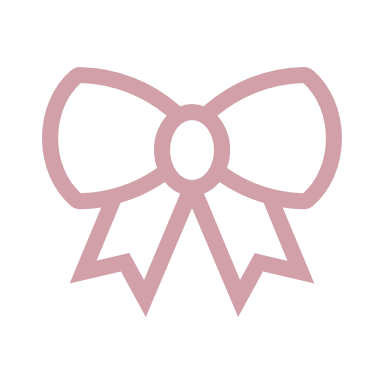 Mulheres, precisamos tocar nesse assunto!



no brasil, foram previstos 59.700 novos casos da doença, que é a primeira causa de mortalidade por Câncer em mulheres.
Fonte: inca
É uma doença causada pela multiplicação desordenada de células anormais da mama, que formam um tumor com potencial de invadir outro órçãos.
O que é o câncer de mama?
O câncer de mama é o mais comum entre as mulheres no Brasil e no mundo.
Estágio 1: Inicial
Estágio 2: Localmente avançado
Estágio 3: Metastático
2
Estatísticas
No Brasil e no mundo
A taxa de incidência da doença é de 51,29 casos por 100 mil mulheres
Uma a cada quatro mulheres que têm um caso de câncer diagnosticado têm câncer de mama, sendo 24,2% do total
O câncer de mama é um dos três tipos de maior incidência e é o que mais acomete as mulheres
4
Sintomas
Alterações nas mamas consideradas suspeitas de câncer:
Nódulo aparente
Secreção
Irritação/Feridas
Mudança na forma
Veias fáceis de observar
5
Texturas diferentes
Mama decaída
Nódulos na axila
Cor da aréola diferente
Endurecimento da pele
6
Diagnóstico
Investigação dos sintomas
Exame clínico das mamas
Mamografia
Ressonância magnética
Avaliação das mamas
Exame de imagem das mamas
Pós diagnóstico
Inspeção das mamas
Palpação das mamas
Presença de linfonodos
Ideal a partir dos 40
Histórico familiar
Tamanho e quantidade de tumores
Áreas que não aparecem
Mamas extremamente densas
7
Tratamento
Cirurgias
Linfadenectomia
Tumorectomia
Mastectomia radical
8
2. Procedimentos médicos:
Radioterapia
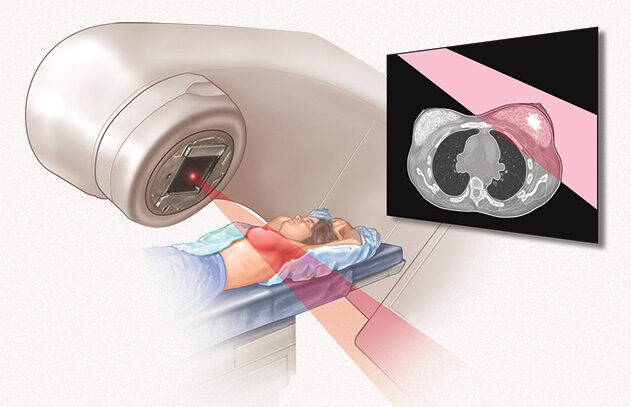 9
3. Medicamentos
Quimioterapia
Efeitos colaterais:	
Perda de cabelo
Alterações nas unhas
Feridas na boca
Perda ou aumento do apetite
Náuseas e vômitos
Diarreia
Fadiga
Hematomas ou hemorragias
Infecção
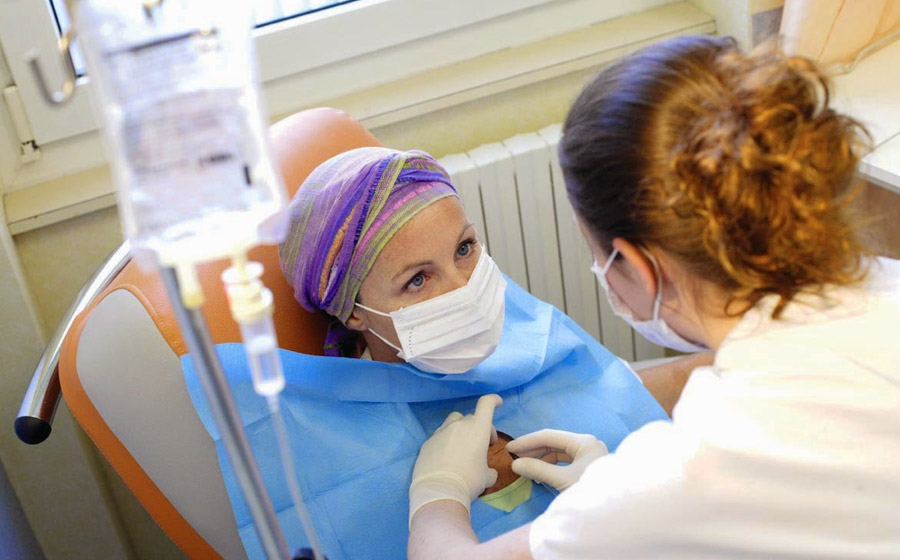 Perda de cabelo
10
Você sabia?
Cerca de 30% dos cânceres podem ser prevenidos com a adoção de alguns hábitos
Atividade Física
Amamentação
Peso Ideal
11
12